Методика проведения первых уроков геометрии
Стеценко Юлия Александровна
учитель математики
МБОУ СОШ №1 имени И.Ф.Вараввы 
МО Староминский район
Начала систематического курса планиметрии основной школы
Начала систематического курса планиметрии посвящены изучению простейших геометрических фигур и их свойств.
Очень важна в мировоззренческом отношении беседа о возникновении и развитии геометрии.
Особо следует остановиться на том, что в геометрии дается представление о приемах рассуждения, доказательства, то есть формируются навыки логического мышления, которые полезны всем людям не только на уроках математики.
Причины трудностей на первых уроках геометрии:
выделением курса геометрии специально математическую дисциплину;
новизной структура курса; 
резким повышением уровня строгости логических рассуждений; 
абстрактностью изучаемого материала;
одномоментном введение большого количества новых понятий, терминов, непривычной символики;
несформированностью умений и навыков общения, абстрагирования.
Рекомендации для проведения первых уроков геометрии:
Постепенное, плавный переход от конкретного к абстрактному; 
Постоянное обращение к окружающей действительности, наглядным средствам обучения; 
Воспитание потребности в доказательстве утверждений;
Особое внимание обучению учащихся умение обосновывать, доказывать математические предложения; 
Постоянную помощь учителя в ориентации в аксиомах, определениях, терминах; постепенное осторожной знакомство с логическим строением курса планиметрии.
Методика изучения аксиом и первых теорем
При разработке методики введения аксиом можно придерживаться следующей методической схемы: 

	иллюстрация содержания аксиомы примерами из 	окружающей действительности или на моделях ⟹ 	формулировка ⟹ иллюстрация рисунком ⟹ краткая 	запись ⟹  анализ математического содержания
Аксиома прямой: "Через любые две точки можно провести прямую и притом только одну".
С математической точки зрения в ней постулируется: 
	1) существование прямой, проходящей через две точки; 
	2) её единственность. 
Тщательный разбор основного свойства прямой может быть таким:
	1. А и Б различные точки. 
	2. Через них можно провести прямую а. 
	3. Прямая а – едем единственная. 
Отсюда обозначения: так как две точки прямой полностью её характеризуют, то прямую можно обозначать и называть двумя большими латинскими буквами.
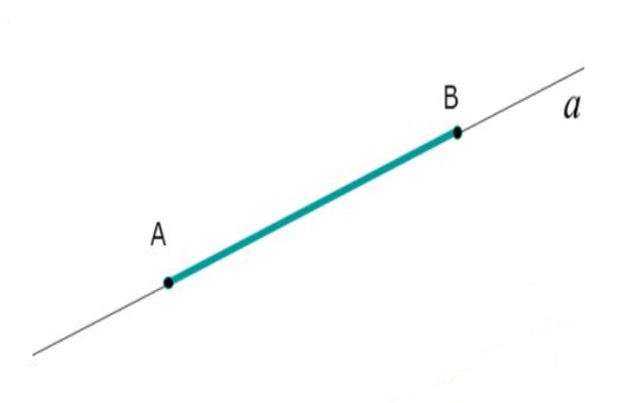 Методика ведения понятий о простейших фигурах.
Простейшие геометрические фигуры, которые вводятся в начале систематического курса планиметрии – отрезок, луч, угол.
Практически это первые понятия, котором даются более или менее строгие определения. Так как отрезать, луч и угол – части прямой или плоскости, ограниченные точками (отрезок, луч) или лучами (угол), то перед изучением их детально рассматриваются свойства расположения точек на прямой.
Следует подчеркнуть, что что только в курсе геометрии можно строго их определить, выделив присущие им свойства.
Понятие отрезка
Введение понятия отрезка может начинаться с рисунка, на котором выделены его части (предпочтительнее цветное изображение):
	 – Две точки – в конце отрезком, принадлежащие ему; 
	– все точки, лежащие между его концами. 
Уместен вопрос: "Частью какой, уже известные нам фигуры, является отрезок?" 
Делается вывод: итак, отрезок, – это часть прямой, ограниченное двумя точками и включающая все точки, лежащие между его концами.
Понятие луча
Вводится аналогично понятию отрезка.
Особое внимание необходимо уделить тому, что луч фигура неограниченная





Имеется ли общая точка у фигур, изображенных на рисунке? Если да, то постройте её.
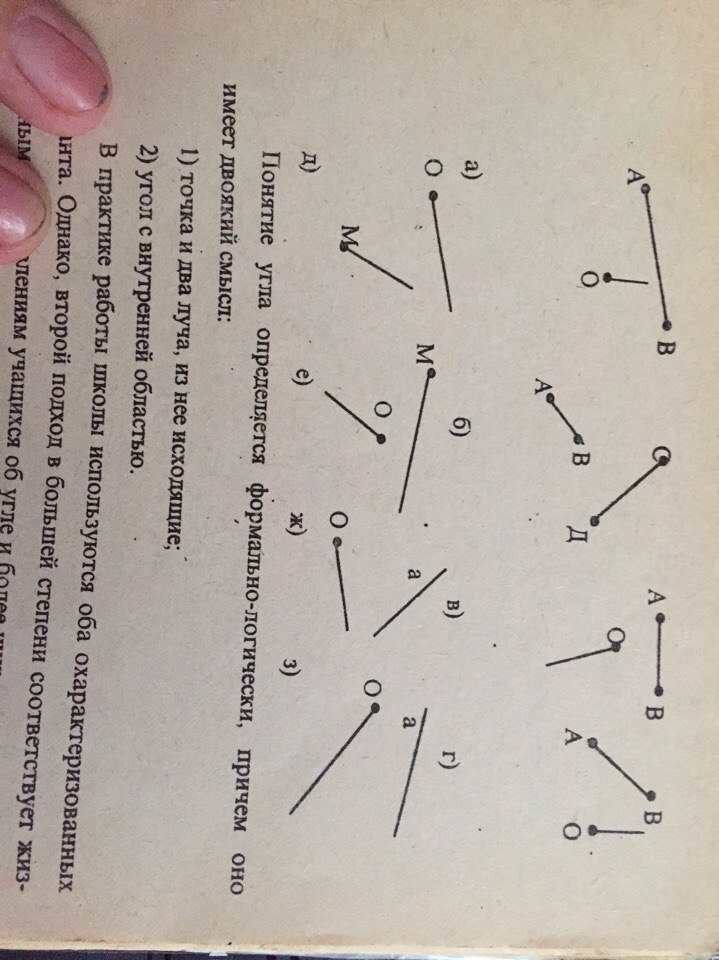 Понятие угла
определяется формально – логически, причём оно имеет двоякий смысл: 
	1)точка и два луча, из неё исходящее;
2)угол с внутренней областью. 
В практике работы школы используются оба охарактеризованных варианта. Однако, второй подход в большей степени соответствует жизненным представлениям учащихся об угле и более широко представлена в учебниках.
Спасибо за внимание!